Раз добром налите серце вік не прохолоне. А. Дімаров «Для чого людині серце». Інтегрований урок з літературного читання й української мови.
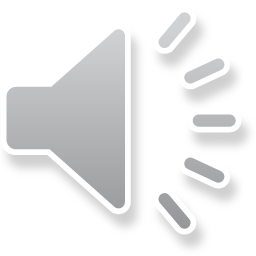 Для чого людині серце
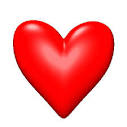 1. Жанр твору «Для чого людині серце»:
 а) оповідання;          
 б) літературна казка;                
 в) народна казка.
 2. Людина, за словами дівчинки, не може жити без:
 а) їжі;   
 б) совісті;          
 в) серця.
 3. Куди пішла дівчинка з чоловічком?
 а) до лікаря;    
 б) до себе додому;                  
 в) до міста.
4. Серце якої людини вибрав чоловічок?
 а) злої;           
 б) доброї;            
 в) байдужої.
 5. Кого побачили дерев’яні чоловічки взимку під дубом?
 а) хлопчика;          
 б) дідуся;                  
 в) дівчинку.
6. Сумними очі в догораючого чоловічка були, бо:
 а) йому було жаль себе;
 б) йому було жаль своїх побратимів;
 в) він сумував за дівчинкою.
Відповіді до тестів:
1. Б
2. В
3. А
4. Б
5. А
6. Б
Для чого людині серце
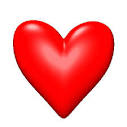 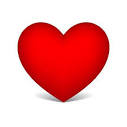 Не бери собі до серця.
Хто візьме дитину за руку, той взяв маму за серце.
Що це за штука, що день і ніч стука,Не може зупиниться, бо життя скінчиться?(Серце)
Для чого людині серце
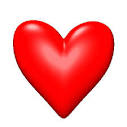 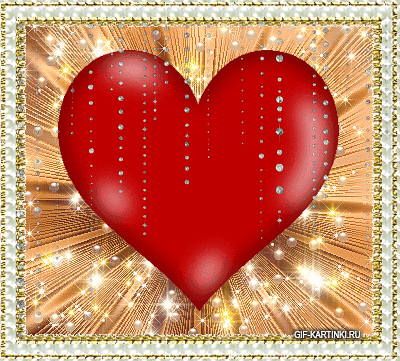 Для чого людині серце
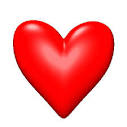 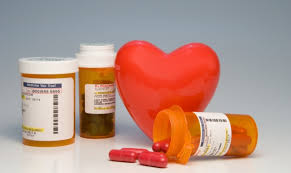 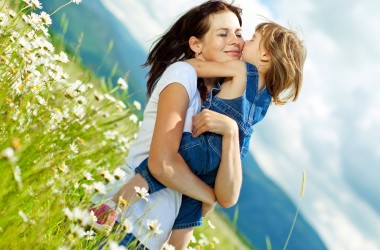 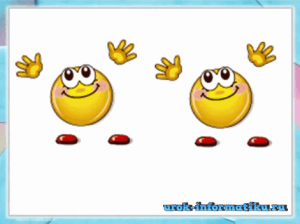 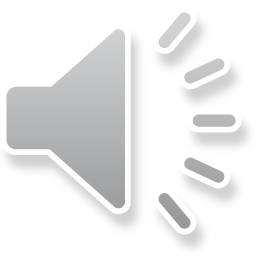 Для чого людині серце
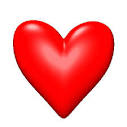 Лікарня
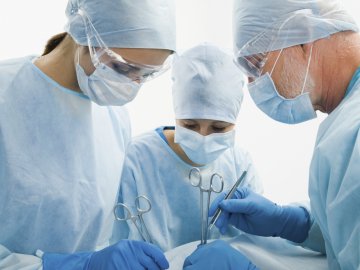 Для чого людині серце
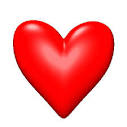